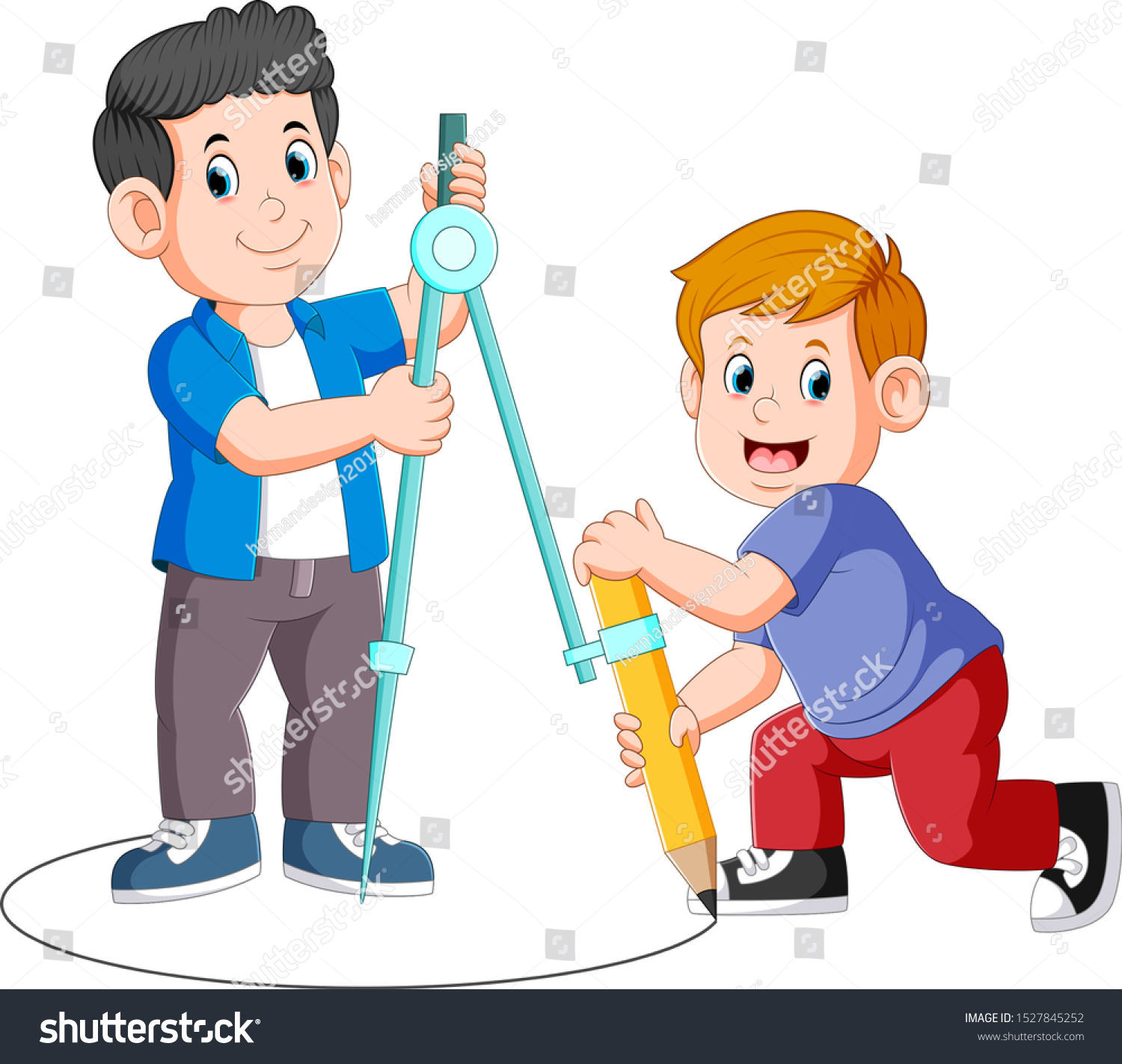 স্বাগত
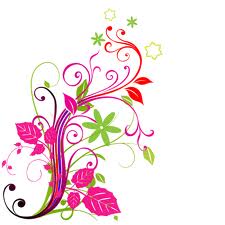 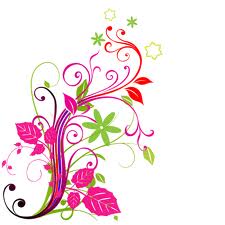 পরিচিতি
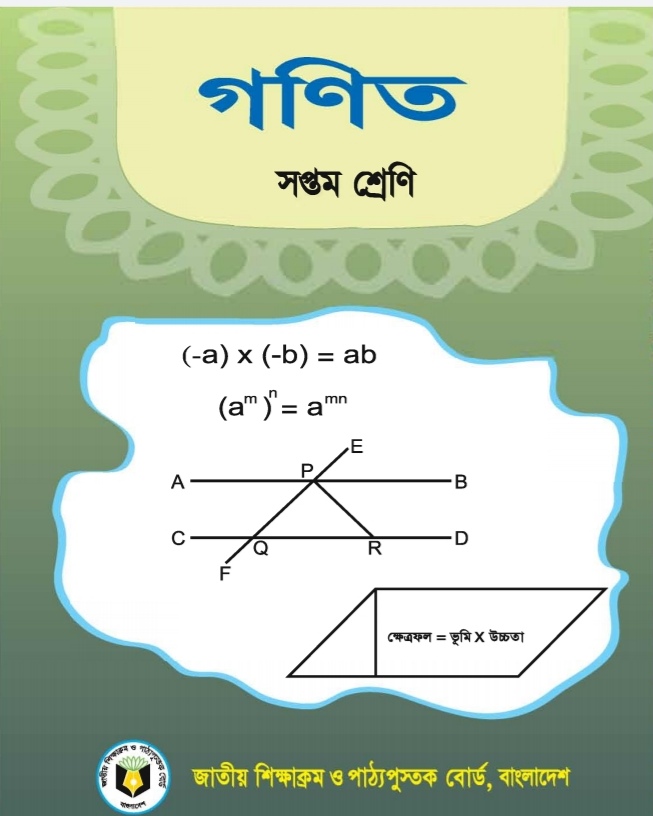 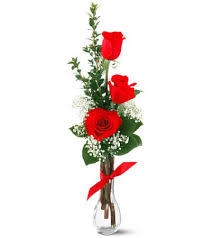 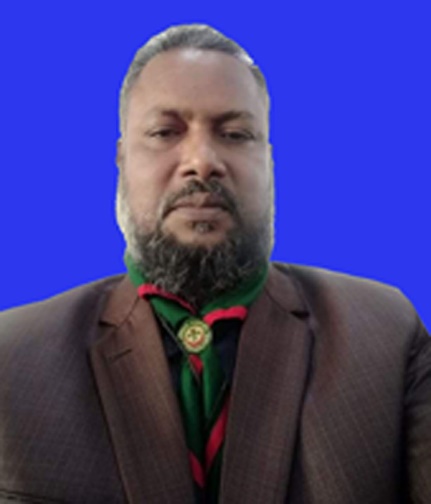 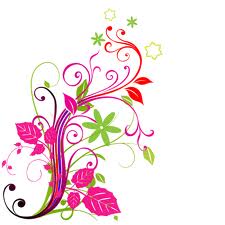 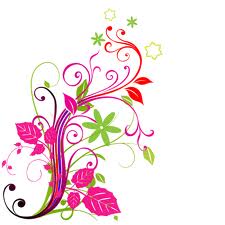 মোঃ আব্দুল মোমিন।
সহকারী প্রধান শিক্ষক।
কুতুবপুর মাধ্যমিক বিদ্যালয়।
চুয়াডাঙ্গা সদর।
শ্রেণিঃ সপ্তম 
বিষয়ঃ গণিত  
পাঠঃ জ্যামিতি
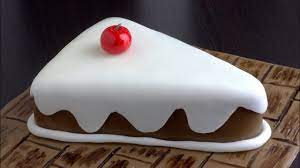 ছবি গলো কী আকৃতির?
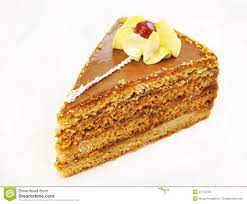 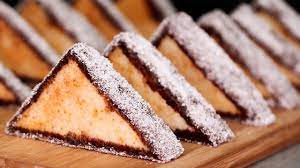 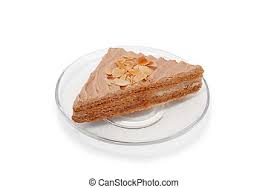 ত্রিভুজ
আজকের পাঠ
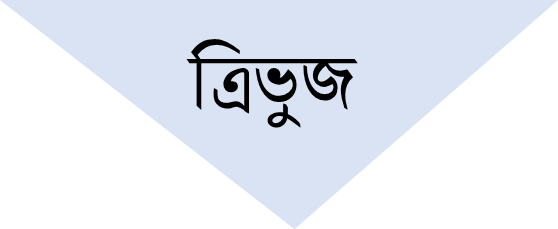 সম্পাদ্য ২
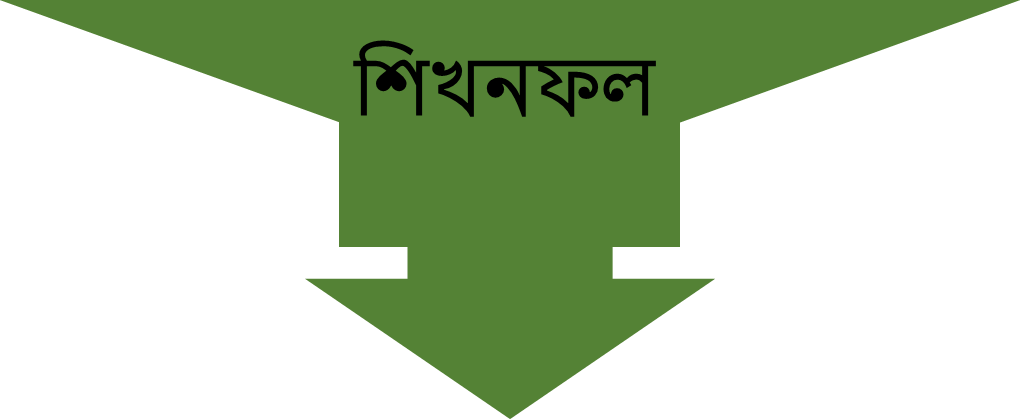 এই পাঠ শেষে শিক্ষার্থীরা-
১) ত্রিভুজ আঁকার শর্ত বলতে পারবে।
২) ত্রিভুজের তিন কোণের সমষ্টি কত ডিগ্রী তা উল্লেখ করতে পারবে। 
৩) যে কোন দুইটি বাহু ও অন্তর্ভূক্ত কোণ দিয়ে ত্রিভুজ  আঁকতে পারবে। 
৪) উক্ত ত্রিভুজ অংকনের বিবরণ দিতে পারবে।
ত্রিভুজ আঁকার শর্তঃ
ত্রিভুজের যে কোন দুই বাহুর সমষ্টি তৃতীয় বাহু অপেক্ষা বৃহত্তর। যদি এই শর্ত পূরণ না হয় তাহলে ত্রিভুজ আঁকা যাবে না।
যেমন-  তিনটি বাহু যথাক্রমে  ৪সেমি, ৮সেমি এবং ২সেমি হলে ত্রিভুজ আঁকা যাবে না। কারণ, ৪+২=৬, যা তৃতীয় বাহু ৮ এর কম।
একক কাজ
সময়- ৩ মিনিট
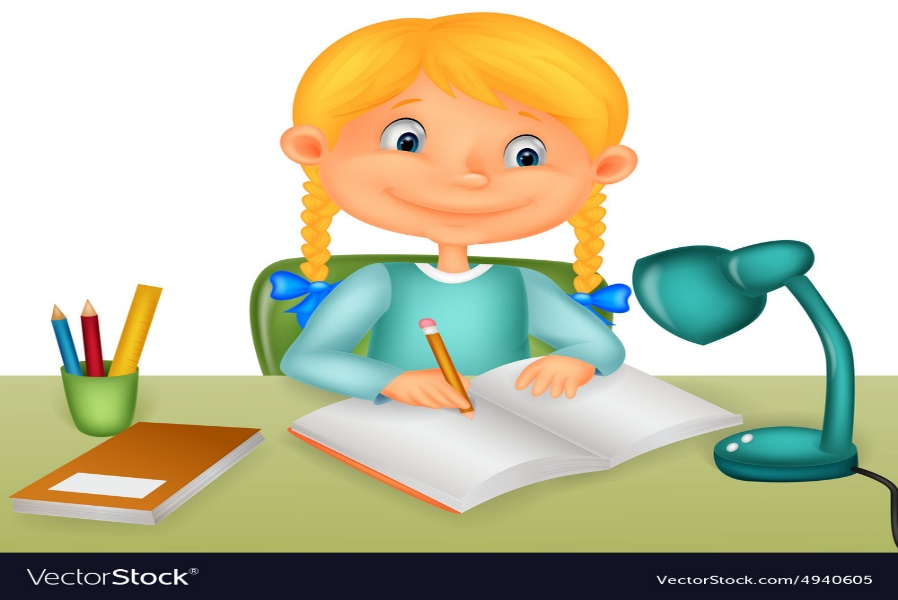 ত্রিভুজ আঁকার শর্ত কী?
ত্রিভুজের তিন কোণের সমষ্টি দুই সমকোণের সমান অর্থাৎ ১৮০ ডিগ্রী
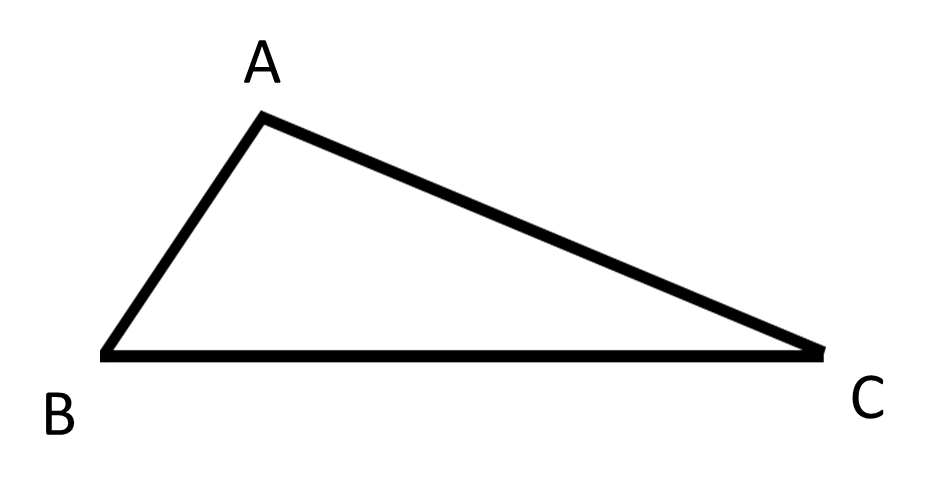 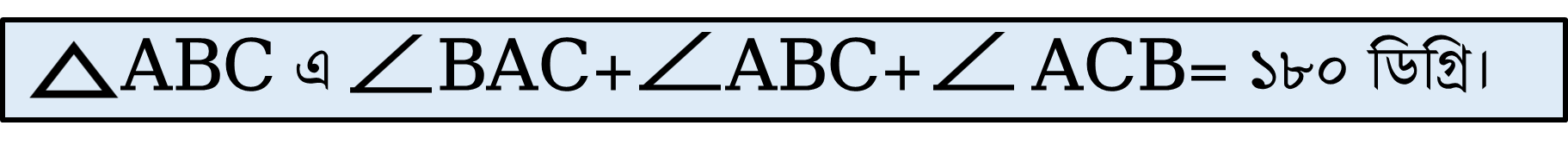 জোড়ায় কাজ
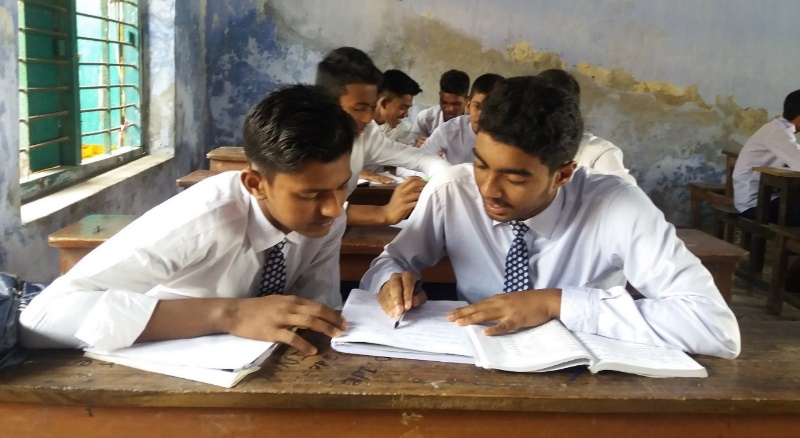 ক) ত্রিভুজের তিন কোণের সমষ্টি কত ডিগ্রী?
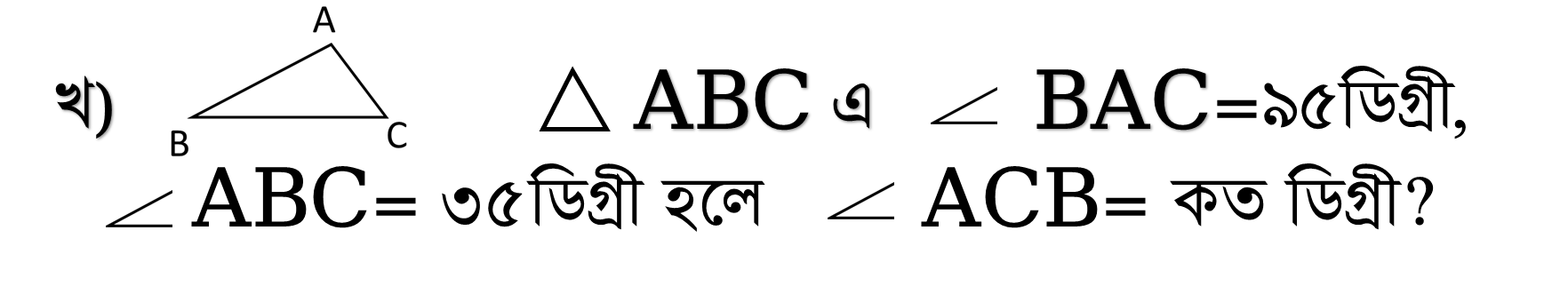 সম্পাদ্য 2
ত্রিভুজের যে কোন দুইটি বাহু ও অন্তর্ভূক্ত কোণ দেয়া আছে, ত্রিভুজটি  আঁক।
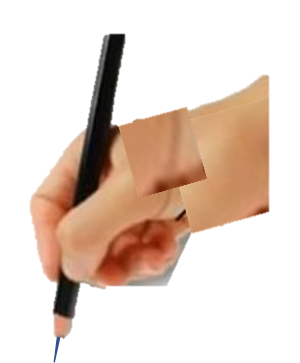 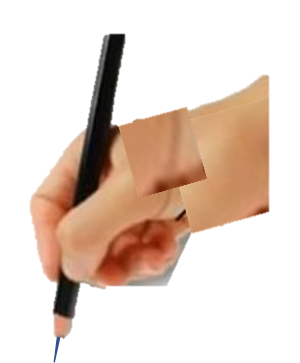 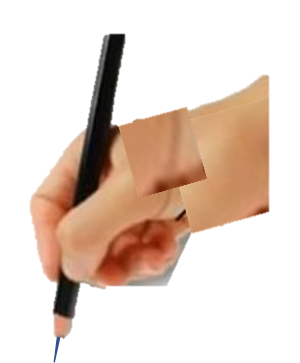 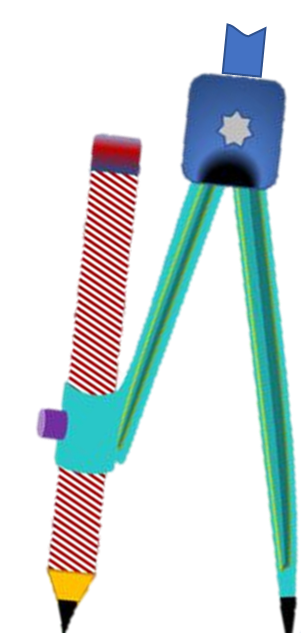 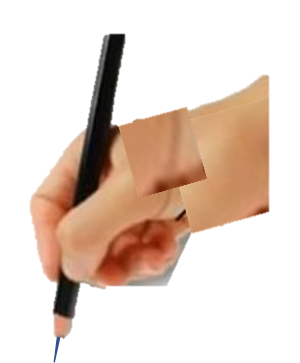 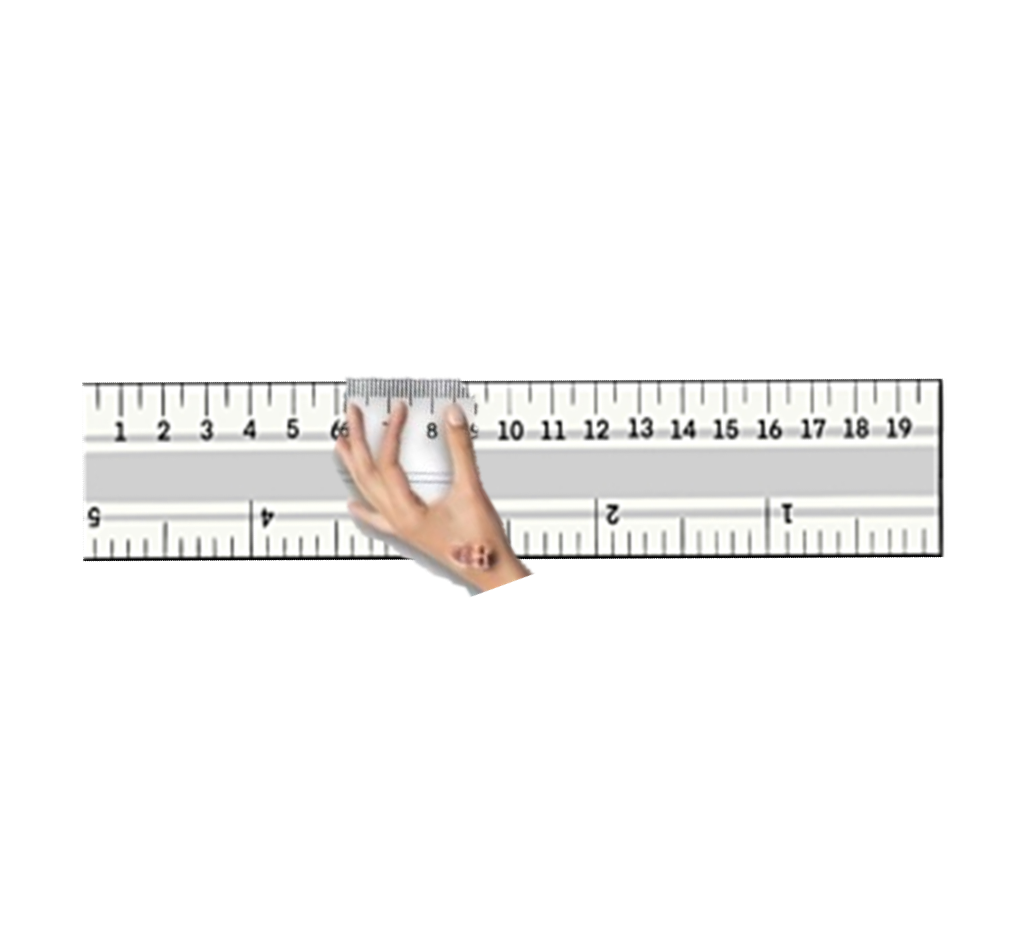 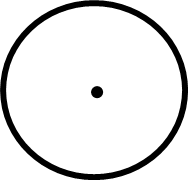 c
a
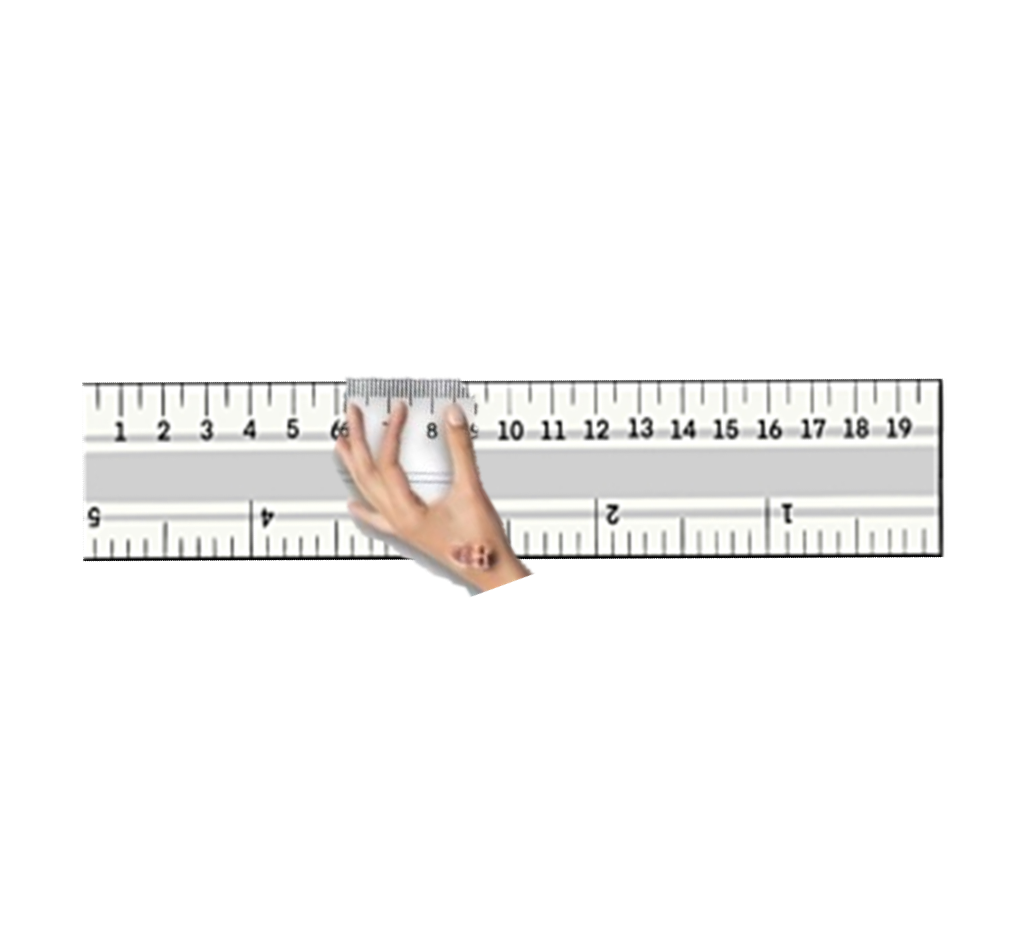 b
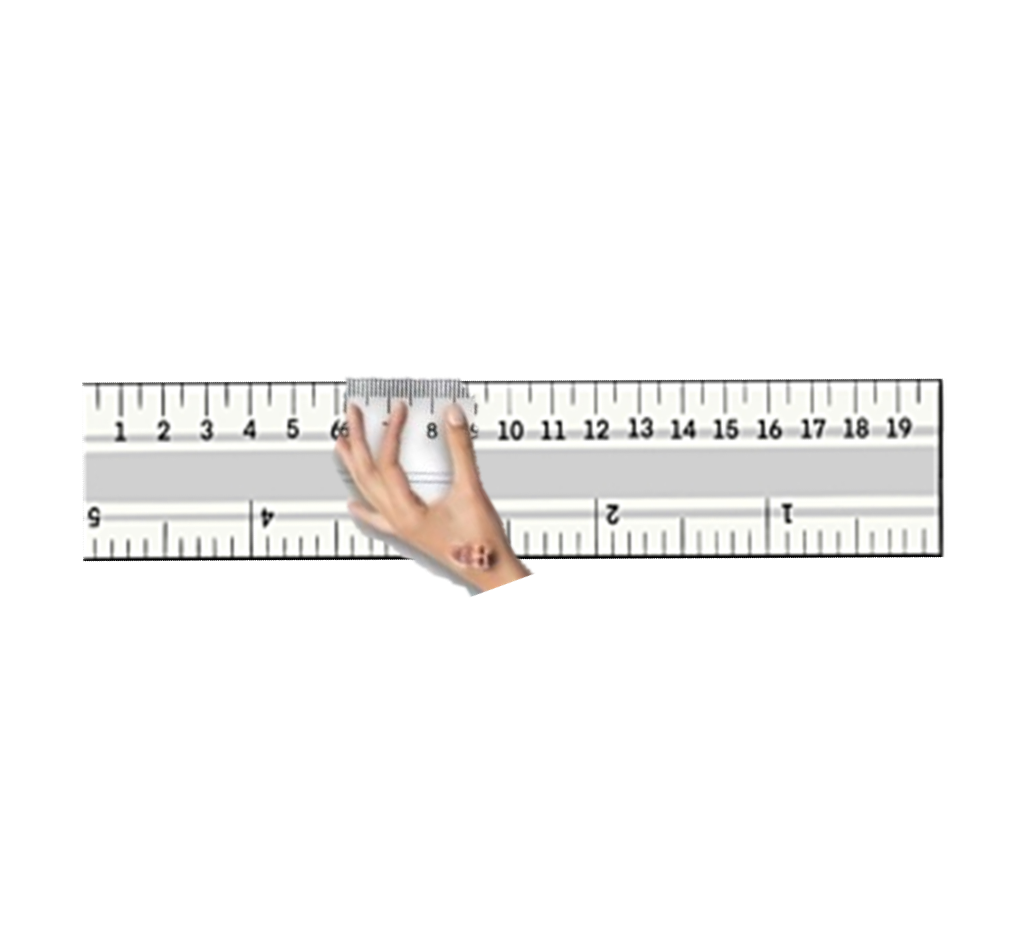 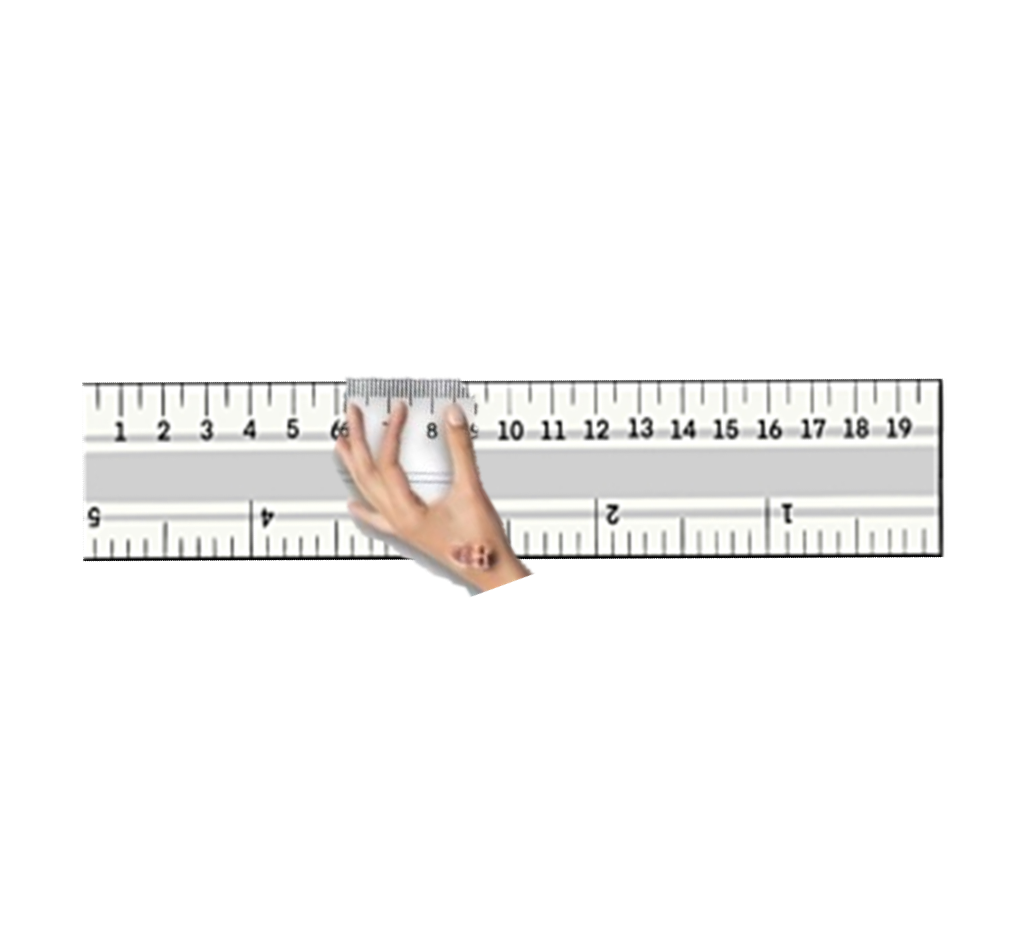 মনেকরি, কোন ত্রিভুজের দুইটি বাহু aওb এবং একটি কোণ c দেয়া আছে, ত্রিভুজটি আঁকতে হবে।
অংকন
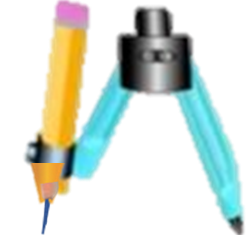 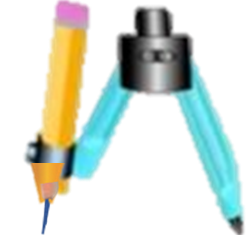 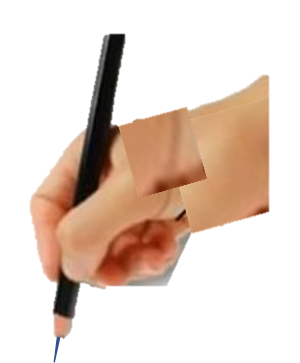 a
b
a
C
B
D
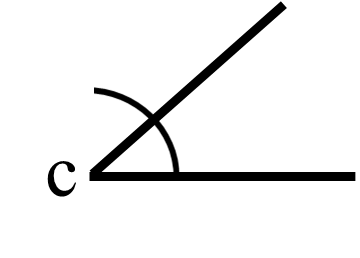 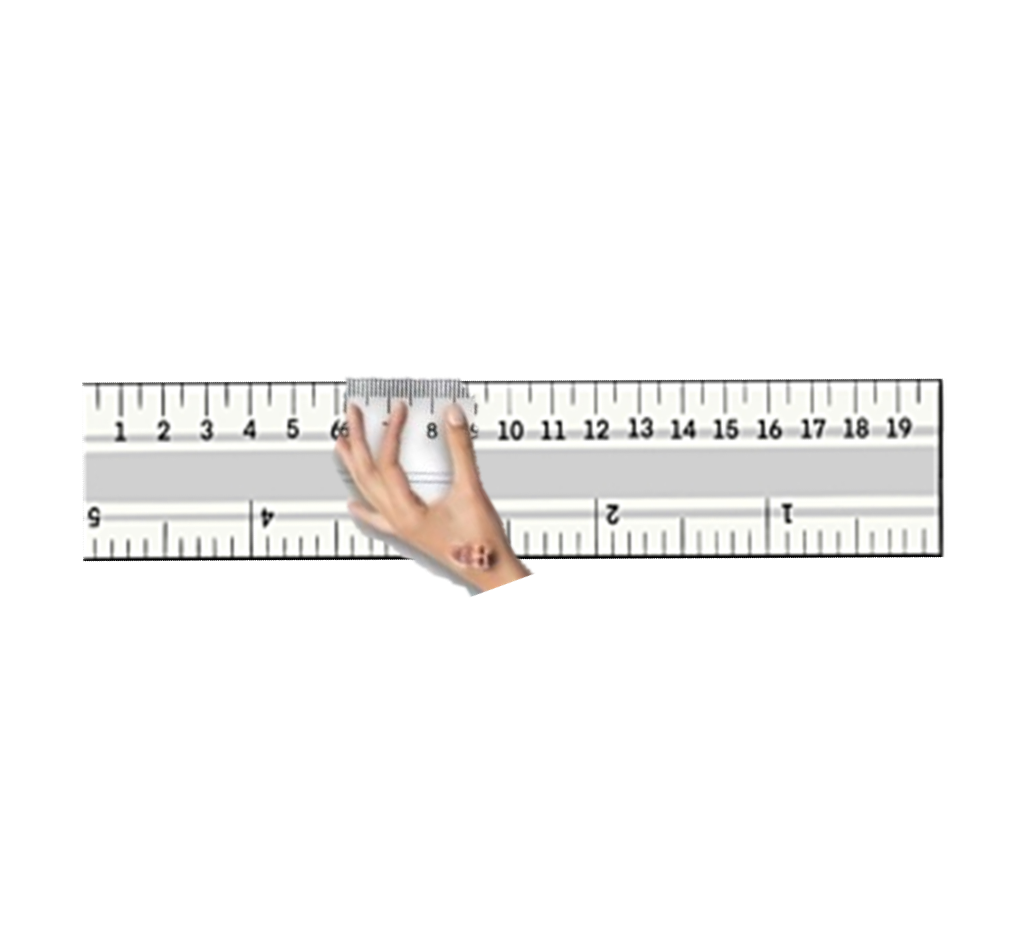 যে কোন রেখাংশ B,D নিই।BD থেকে a বাহুর সমান করে BC কেটে নিই।
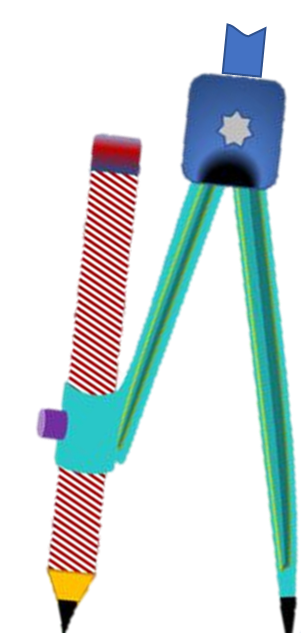 অংকন
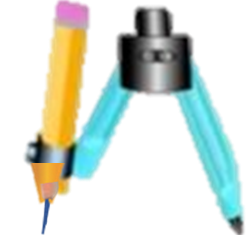 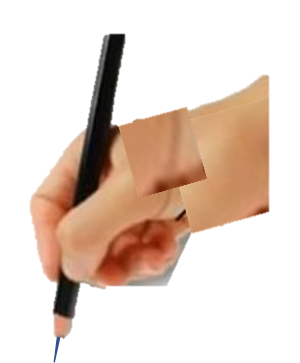 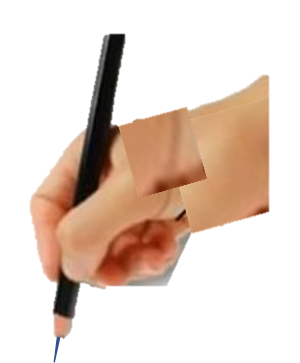 a
E
A
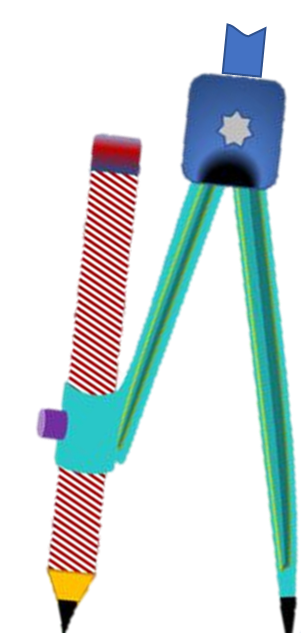 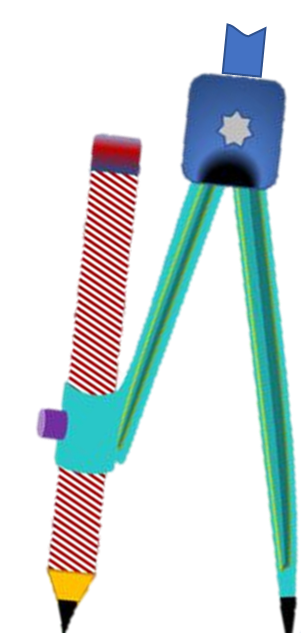 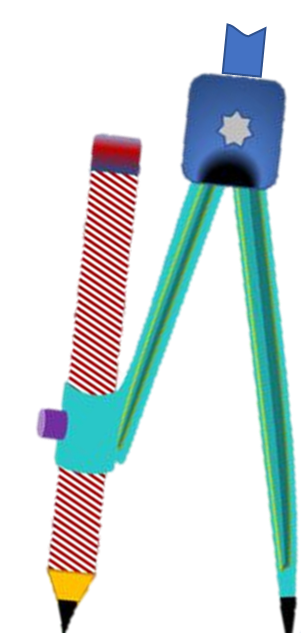 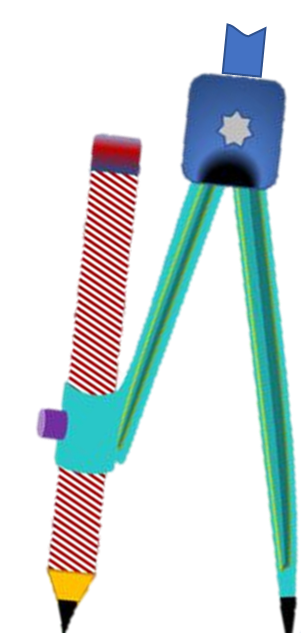 b
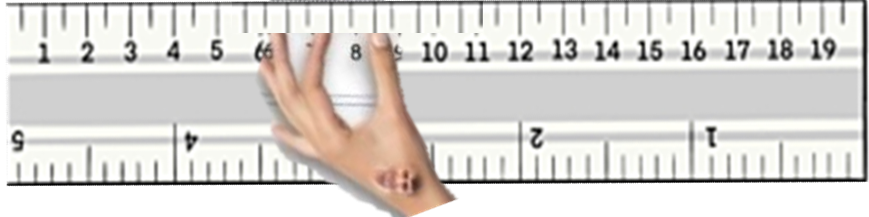 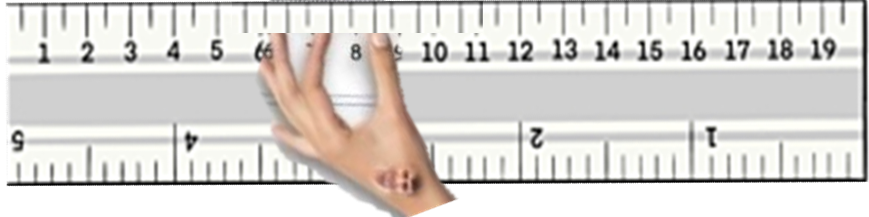 b
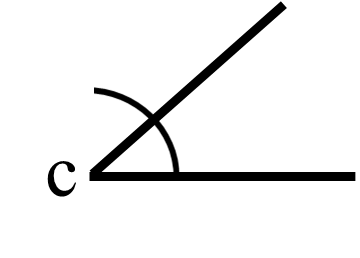 c
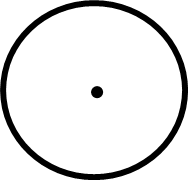 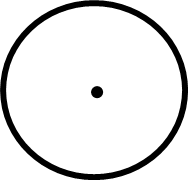 a
C
B
D
BE থেকে b বাহুর সমান করে BA কেটে নিই।
দলীয়  কাজ
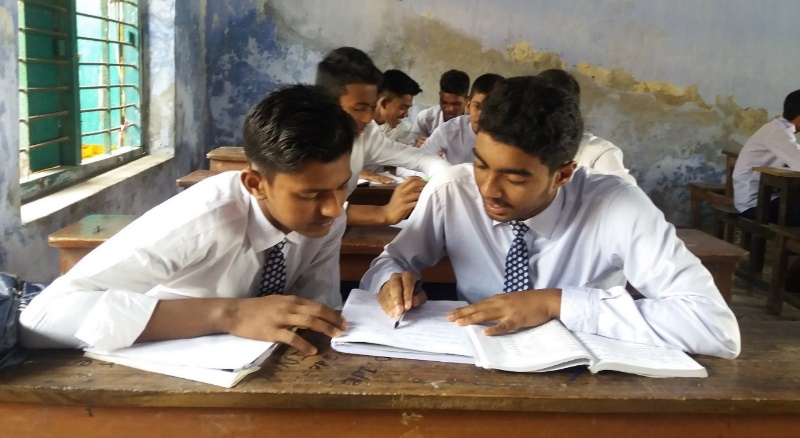 ত্রিভুজের দুইটি বাহু ৫ ও ৬ সেমিঃ এবং একটি অন্তর্ভূক্ত  কোণ দেয়া আছে, ত্রিভুজটি আঁক।
মূল্যায়ন
১) ত্রিভুজ আঁকার শর্ত কী?
২) ত্রিভুজ তিন কোণের সমষ্টি কত?
৩) ত্রিভুজের দুইটি কোণের সমষ্টি ১৩০ডিগ্রী হলে অন্য কোণটি কত ডিগ্রী? 
৪) অন্তর্ভূক্ত কোণ কাকে বলে?
বাড়ির কাজ
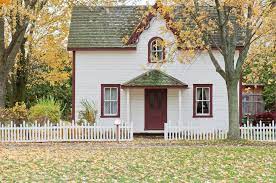 ত্রিভুজের দুইটি বাহু যথাক্রমে 4 ও 6 সেঃমিঃ এবং অন্তর্ভূক্ত কোণ ৯০ডিগ্রী হলে ত্রিভুজটি আঁক।
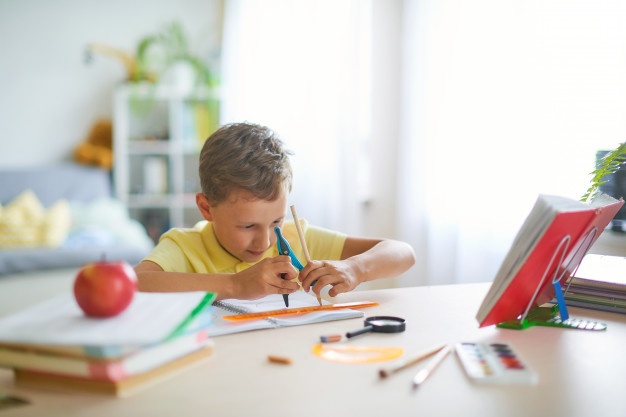 ধন্যবাদ